Об основных изменениях в налоговой политике
Никонова Елена Николаевна Ведущий советник управления налоговой политики, доходов и государственного долга Департамента финансов области
ПОДДЕРЖКА БИЗНЕСА – ФЕДЕРАЛЬНЫЙ УРОВЕНЬ
упрощенная система налогообложения
по области
Шекснинский район
Количество налогоплательщиков на 01.01.2023, чел.
34 307
606
Обычные 
условия
150 млн.руб.
СТАВКИ  6/15%
199 млн.руб.
к=1,329
Выручка за 2020г. (предельная)
Выручка (с учетом коэффициента-дефлятора на 2024г.)
Переходный режим
200 млн.руб.
266 млн.руб.
к=1,329
СТАВКИ  8/20%
Выручка с 2021г. (предельная)
Выручка (с учетом коэффициента-дефлятора на 2024г.)
2
ПОДДЕРЖКА БИЗНЕСА – РЕГИОНАЛЬНЫЙ УРОВЕНЬ
УПРОЩЕННАЯ СИСТЕМА НАЛОГООБЛОЖЕНИЯ
Снижение ставки в 3 раза
налогоплательщики, Применявшие в 2020 году систему налогообложения в виде единого налога на вмененный доход
2
налогоплательщики, Занятные В сферах экономики
1
Объединить преференции для двух категорий налогоплательщиков и сформировать перечень льготируемых ОКВЭД: культура, физкультура организация развлечений, туризм, гостиничный бизнес, общественное питание, доп. образование, бытовые услуги, народные промыслы, СМИ, розничная торговля, услуги в области фотографии, пассажирские перевозки автомобильным транспортом
Условия применения пониженных ставок
доля дохода  составляет не менее 50% в общем доходе
1
размер среднемесячной заработной платы работников не ниже МРОТ с учетом районного коэффициента
2
сохранение численности работников на уровне не ниже 90% от среднесписочной численности работников предшествующего налогового периода
3
3
ПОДДЕРЖКА БИЗНЕСА – РЕГИОНАЛЬНЫЙ УРОВЕНЬ
УПРОЩЕННАЯ СИСТЕМА НАЛОГООБЛОЖЕНИЯ
Пролонгация «смягченных» условий по льготам
размер среднемесячной заработной платы по бизнесу не ниже МРОТ с учетом районного коэффициента
численность работников 
не ниже 90% от прошлого года
1
2
НАЛОГОПЛАТЕЛЬЩИКИ СТРАТЕГИЧЕСКИ ЗНАЧИМЫХ СФЕР ДЕЯТЕЛЬНОСТИ:
обработка
общественное питание
строительство
гостиничный бизнес
4
ПОДДЕРЖКА БИЗНЕСА – РЕГИОНАЛЬНЫЙ УРОВЕНЬ
НАЛОГ НА ИМУЩЕСТВО ОРГАНИЗАЦИЙ ОТ КАДАСТРОВОЙ СТОИМОСТИ
Юр.лица, применяющие УПРОЩЕННУЮ систему налогообложения
Снижение налога в 5 раз 
в сельской местности, ЗА ИСК. объектов розничной торговли до 200 кв. м (включительно)
1
2
Снижение налога в 2 раза
в городских округах и административных центрах муниципальных округов (районов)
5
ПОДДЕРЖКА БИЗНЕСА – РЕГИОНАЛЬНЫЙ УРОВЕНЬ
для предпринимателей, имеющих инвалидность, а также организаций и предпринимателей, обеспечивающих занятость инвалидов и иных социальных категорий граждан
19 
налогоплательщиков
«доходы- расходы»
5%
2%
Ставка:
«доходы»
2,2
Условия:
млн. руб. в год
наличие статус «социального предприятия»
1
размер среднемесячной заработной платы работников (при наличии) не ниже МРОТ с учетом районного коэффициента
2
отсутствие процедуры банкротства и задолженности по налогам в бюджет области
3
6
ПОДДЕРЖКА БИЗНЕСА – РЕГИОНАЛЬНЫЙ УРОВЕНЬ
патентная система налогообложения
по области
Шекснинский район
Количество выданных патентов
 на 01.07.2023, чел.
18 469
373
Снижена Налоговая нагрузка
2022г.
с 2023г.
административный центр района (округ)
административный центр района
на 40%
поселения 
района 2022г.
поселения 
района
7
ПОДДЕРЖКА БИЗНЕСА – РЕГИОНАЛЬНЫЙ УРОВЕНЬ
патентная система налогообложения
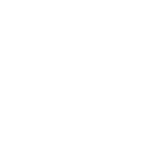 До 1 января 2025 года продлено действие «налоговых каникул» для новых предпринимателей в научной, социальной, производственной или бытовой сферах.
89 
видов деятельности
ОСВОБОЖДЕНИЕ от уплаты налога на 2 года, включая год регистрации.
Количество ИП на «налоговых каникулах»
8
ПРЕДЛОЖЕНИЯ БИЗНЕСА
Введение индексации предельного размера доходов по патентной системе налогообложения (60 млн.руб.)
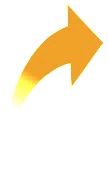 2%
 Доля налогоплательщиков
=
60 млн.руб.
ДОХОД
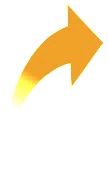 за 2021г.
0,039%
 Доля налогоплательщиков
>
60 млн.руб.
ДОХОД
В Вологодской области за 2022 год потенциальный доход на 
1 предпринимателя, применяющего ПСН составил 0,8 млн.руб.
Увеличение предельного размера остаточной стоимости основных средств (150 млн.руб.) для применения упрощенной системы налогообложения
Количество налогоплательщиков, чел.
Кол-во налогоплательщиков, размер остаточной стоимости основных фондов от 150-250 млн.руб.
2,0
ПРИБЫЛЬ
НДС 
ИМУЩЕСТВО
34 307
ВЫПАДАЮЩИЕ ДОХОДЫ
млрд. руб.
9
НАЛОГ НА ПРОФЕССИОНАЛЬНЫЙ ДОХОД
4%
Ставка:
с платежей от юр.лиц и ИП
с платежей от физ.лиц
6%
налоговый вычет предоставляется автоматически и не превышает нарастающим итогом 10 000 руб. за весь период ведения деятельности (1% и 2%)
Ограничения:
Условия:
перепродажа товаров
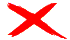 работает «на себя», без работодателя;

не имеет наемных работников;

не применяет УСН, ОСНО;

получает годовой доход до 2,4 млн.руб.
торговля подакцизной продукцией
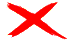 добыча и продажа полезных ископаемых
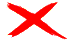 работа по договору поручения или агентскому договору
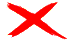 10
САМОЗАНЯТЫЕ
61 %
4,7тыс. руб.
Осн. виды деят-ти: автотранспортные услуги по перевозке пассажиров, грузов, парикмахерские и косметические услуги, строительные работы
44 тыс. чел.
нет вида деятельности
Налоговая нагрузка 
на 1-го 
самозанятого
Зарегистрировано самозанятых
на 11 декабря 2023г.
25 %
работа за пределами области
38 %
2 %
доля платежей 
в бюджет субъектов МСП
самозанятых в общем кол-ве н/пл
Напоминаем об обязанности формирования и передачи ЧЕКА покупателю в момент расчета наличными денежными средствами
УТРАЧИВАЕТ СИЛУ с 01.01.2029г.
11
НАЛОГ НА ПРОФЕССИОНАЛЬНЫЙ ДОХОД
12
НАЛОГ НА ПРОФЕССИОНАЛЬНЫЙ ДОХОД
13
ИЗМЕНЕНИЯ  В ФЕДЕРАЛЬНОМ ЗАКОНОДАТЕЛЬСТВЕ
Федеральный закон от 27 ноября 2023 №539-ФЗ
Порядок и сроки перечисления налоговыми агентами НДФЛ
за период с 1-го по 22-е число текущего месяца – не позднее 28-го числа текущего месяца
1
за период с 23-го по последнее число текущего месяца – не позднее 5-го числа следующего месяца
2
Порядок предоставления уведомлений об исчисленных и удержанных суммах НДФЛ
не позднее 25-го числа месяца (с 1-го по 22-е число текущего месяца);
 не позднее 3-го числа следующего месяца (с 23-го числа по последнее число текущего месяца)
спасибо ЗА ВНИМАНИЕ!
Никонова Елена Николаевна Ведущий советник управления налоговой политики, доходов и государственного долга Департамента финансов области